Ζωολογία Ι
Ενότητα 7: Ταξινομική και Φυλογένεση των Ζώων
Αναστάσιος Λεγάκις, Αναπλ. Καθηγητής
Σχολή Θετικών Επιστημών
Τμήμα Βιολογίας
Περιεχόμενο Ενότητας
Ο Λινναίος και η ταξινομική
Οι ταξινομικοί χαρακτήρες και η φυλογενετική ανασύσταση
Θεωρίες για την ταξινομική
Κύριες διαιρέσεις της ζωής
Οι κύριες υποδιαιρέσεις του ζωικού βασιλέιου
Ενότητα 7. Ταξινομική και Φυλογένεση των Ζώων
2
Ταξινόμηση και Φυλογένεση των ζώων 1/12
Ο άνθρωπος πάντοτε προσπαθούσε να δώσει ονόματα στους ζωντανούς οργανισμούς που ζουν τριγύρω του και να τους ταξινομήσει ανάλογα με τις ιδιότητές τους.
1
2
3
4
Ενότητα 7. Ταξινομική και Φυλογένεση των Ζώων
3
Ταξινόμηση και Φυλογένεση των ζώων 2/12
Έχουν περιγραφεί περισσότερα από 1,5 εκατομμύριο είδη ζώων. 

Κάθε χρόνο περιγράφονται πάνω από χίλια νέα είδη.

Εκτίμηση σημερινού αριθμού ειδών: 10-30 εκατομμύρια.

Όλων των ειδών που έχουν ζήσει: 200 εκατομμύρια.
Ενότητα 7. Ταξινομική και Φυλογένεση των Ζώων
4
Ταξινόμηση και Φυλογένεση των ζώων 3/12
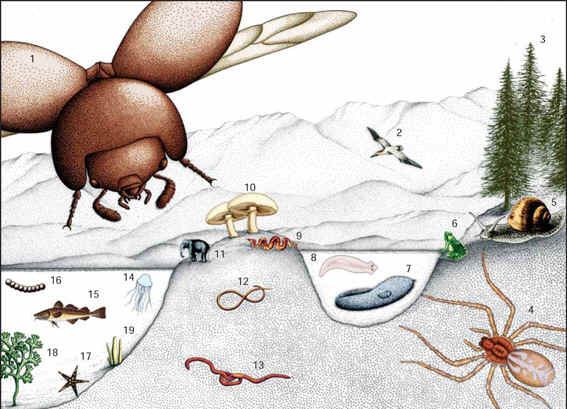 5
Το μέγεθος του κάθε ζώου αντιστοιχεί στον αριθμό των ειδών της ομάδας του.
Ενότητα 7. Ταξινομική και Φυλογένεση των Ζώων
5
Ταξινόμηση και Φυλογένεση των ζώων 4/12
Η ποικιλότητα των ζώων δεν είναι απεριόριστη.
Ενότητα 7. Ταξινομική και Φυλογένεση των Ζώων
6
Ταξινόμηση και Φυλογένεση των ζώων 5/12
Οι βιολόγοι ομαδοποιούν τα ζώα ανάλογα με τις εξελικτικές τους σχέσεις, όπως αυτές προκύπτουν από πρότυπα ομοιότητας των κοινών ομόλογων χαρακτήρων.
Ενότητα 7. Ταξινομική και Φυλογένεση των Ζώων
7
Ταξινόμηση και Φυλογένεση των ζώων 6/12
6
Ενότητα 7. Ταξινομική και Φυλογένεση των Ζώων
8
Ταξινόμηση και Φυλογένεση των ζώων 7/12
Οι συστηματικοί ζωολόγοι έχουν τρεις βασικούς στόχους: 

 να ανακαλύψουν όλα τα είδη των ζώων.
 να ανασυστήσουν τις εξελικτικές τους σχέσεις. 
 να τα ταξινομήσουν ως προς αυτές.
Ενότητα 7. Ταξινομική και Φυλογένεση των Ζώων
9
Ταξινόμηση και Φυλογένεση των ζώων 8/12
Η επιστήμη της Ταξινομικής («νόμος της τάξης») παράγει ένα τυποποιημένο σύστημα για την ονομασία και την ταξινόμηση των ειδών.
Ενότητα 7. Ταξινομική και Φυλογένεση των Ζώων
10
Ταξινόμηση και Φυλογένεση των ζώων 9/12
Τα ζώα που έχουν πολύ πρόσφατους κοινούς προγόνους μοιράζονται πολλά κοινά χαρακτηριστικά και τοποθετούνται πιο κοντά μεταξύ τους στην επιστημονική μας ταξινόμηση.

Ανόμοια ζώα που μοιράζονται μόνο πολύ παλιά προγονικά χαρακτηριστικά τοποθετούνται σε διαφορετικές ταξινομικές ομάδες και βρίσκονται μαζί μόνο στα «υψηλότερα» ή τα πιο περιεκτικά επίπεδα τις ταξινόμησης.
Ενότητα 7. Ταξινομική και Φυλογένεση των Ζώων
11
Ταξινόμηση και Φυλογένεση των ζώων 10/12
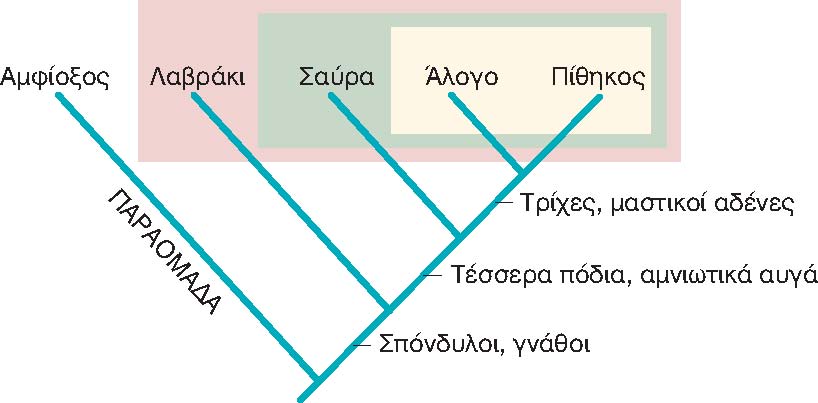 7
Ενότητα 7. Ταξινομική και Φυλογένεση των Ζώων
12
Ταξινόμηση και Φυλογένεση των ζώων 11/12
Αριστοτέλης

Ο πρώτος που ταξινόμησε τους ζωντανούς οργανισμούς με βάση τις δομικές τους ιδιότητες.
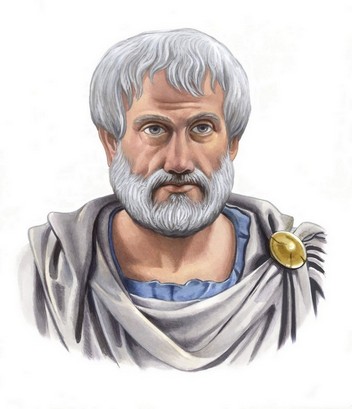 8
Ενότητα 7. Ταξινομική και Φυλογένεση των Ζώων
13
[Speaker Notes: Εικόνα 1. © 2013 Copyright Axiologic SaaS. Σύνδεσμος: http://secondglobe.com/item/lascaux-caves-montignac-france/. Πηγή: http://secondglobe.com/.

Εικόνα 2. Arthistoryworlds © copyrights 2015. Σύνδεσμος: http://arthistoryworlds.org/the-painted-gallery/. Πηγή: http://arthistoryworlds.org

Εικόνα 3. Arthistoryworlds © copyrights 2015. Σύνδεσμος: http://arthistoryworlds.org/the-painted-gallery/. Πηγή: http://arthistoryworlds.org.

Εικόνα 4. Altamira (Spanyolország) ősember színezett barlangrajza. Copyright ©1999-2014 lakberendezes.hu, Lakberendezés.hu Kft. Σύνδεσμος: http://lakberendezes.hu/dekoracio/festes-egyenlo-lakberndezes/. Πηγή: http://lakberendezes.hu.

Εικόνα 5. Copyright Royal Belgian Institute of Natural Sciences. Σύνδεσμος: http://cb.naturalsciences.be/ants/projects/ibisca-why-arthropods.htm. Πηγή: http://cb.naturalsciences.be/cb_home_eng.htm.

Εικόνα 6. © 1999 Addison Wesley Longman, Inc. Copyright David Krupp’s Homepage. Σύνδεσμος: http://krupp.wcc.hawaii.edu/BIOL101/present/lcture11/sld034.htm. Πηγή: http://krupp.wcc.hawaii.edu. 

Εικόνα 7. Copyright 2011 Eκδόσεις Utopia.  Hickman, Roberts, Keen, Larson, l’Anson, Eisenhour. Ζωολογία, Ολοκληρωμένες Αρχές. Εκδόσεις Utopia.

Εικόνα 8. Aristotle. Short Biography Copyright © 2015. Σύνδεσμος: http://shortbiography.org/aristotle.html. Πηγή: http://shortbiography.org.]
Ταξινόμηση και Φυλογένεση των ζώων 12/12
Κάρολος Λινναίος 
(1707-1778)

Δημιούργησε ένα εκτεταμένο σύστημα ταξινόμησης τόσο για τα φυτά όσο και για τα ζώα.
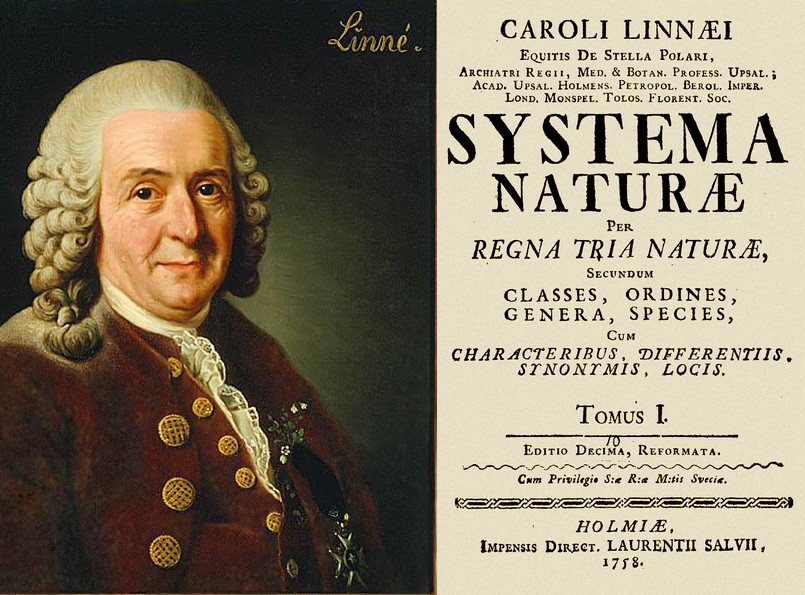 9
Ενότητα 7. Ταξινομική και Φυλογένεση των Ζώων
14
Ταξινομικές βαθμίδες
Βασίλειο
	Φύλο
		Ομοταξία
			Τάξη
				Οικογένεια
					Γένος
						Είδος
Ενότητα 7. Ταξινομική και Φυλογένεση των Ζώων
15
ΥποδιαιρέσειςΠαραδείγματα
Υπόφυλο
Υφομοταξία
Ανθυφομοταξία
Υπεροικογένεια
Υπογένος
Υποείδος
Ενότητα 7. Ταξινομική και Φυλογένεση των Ζώων
16
Τάξο ή Ταξινομική ομάδα
Η κατηγορία στην οποία τοποθετείται ένας οργανισμός.

Η οικιακή μύγα τοποθετείται:
στο τάξο της ταξινομικής βαθμίδας είδος,               Musca domestica
στο τάξο της ταξινομικής βαθμίδας γένος, 	 Musca
στο τάξο της ταξινομικής βαθμίδας οικογένεια,     Muscidae
στο τάξο της ταξινομικής βαθμίδας τάξη, 		 Δίπτερα
στο τάξο της ταξινομικής βαθμίδας ομοταξία, 	 Έντομα
Ενότητα 7. Ταξινομική και Φυλογένεση των Ζώων
17
Διωνυμική ονοματολογία
Όνομα γένους + ειδικό επίθετο

Musca domestica
10
Ενότητα 7. Ταξινομική και Φυλογένεση των Ζώων
18
Κανόνες ονοματολογίας
Ονόματα στα λατινικά
Όνομα είδους με πλάγια γράμματα
Sciurus vulgaris
Όνομα γένους δίνεται μόνο σε ένα τάξο:
Sciurus = μόνο ένα γένος σκίουρων.
Ειδικό επίθετο σε πολλά τάξα:
vulgaris = χρησιμοποιείται σε πολλά γένη:
Sturnus vulgaris, Triturus vulgaris, Octopus vulgaris.
Ενότητα 7. Ταξινομική και Φυλογένεση των Ζώων
19
Τριωνυμική ονοματολογία στα υποείδη
Felis silvestris cretensis  Haltenorth, 1953
11
Ενότητα 7. Ταξινομική και Φυλογένεση των Ζώων
20
Οι Ταξινομικοί Χαρακτήρες και η Φυλογενετική Ανασύσταση
Βασικός στόχος της συστηματικής είναι να ανασχηματίσει το εξελικτικό δέντρο ή τη φυλογένεση που συσχετίζει όλα τα ζωντανά και τα εξαφανισθέντα είδη.

Χαρακτήρας είναι ένα χαρακτηριστικό που χρησιμοποιεί ο ταξινομικός, για να μελετήσει την ποικιλομορφία τόσο μέσα όσο και ανάμεσα στα είδη.
Ενότητα 7. Ταξινομική και Φυλογένεση των Ζώων
21
Χαρακτήρες
Aπαντώνται στα μορφολογικά, χρωμοσωμικά και μοριακά χαρακτηριστικά. 
Βρίσκονται παρατηρώντας τα πρότυπα της ομοιότητας ανάμεσα στους οργανισμούς: ομολογίες.
Καταστάσεις ενός χαρακτήρα: οι διαφορετικές μορφές που παίρνει ένας χαρακτήρας στα μέλη ενός τάξου.
Ενότητα 7. Ταξινομική και Φυλογένεση των Ζώων
22
Ταξινομικοί Χαρακτήρες
12
Χαρακτήρας: Σχήμα ράμφους
Καταστάσεις χαρακτήρα: Σχήμα 1, 2, 3, 4
Ενότητα 7. Ταξινομική και Φυλογένεση των Ζώων
23
Ομοιότητα και κοινή καταγωγή
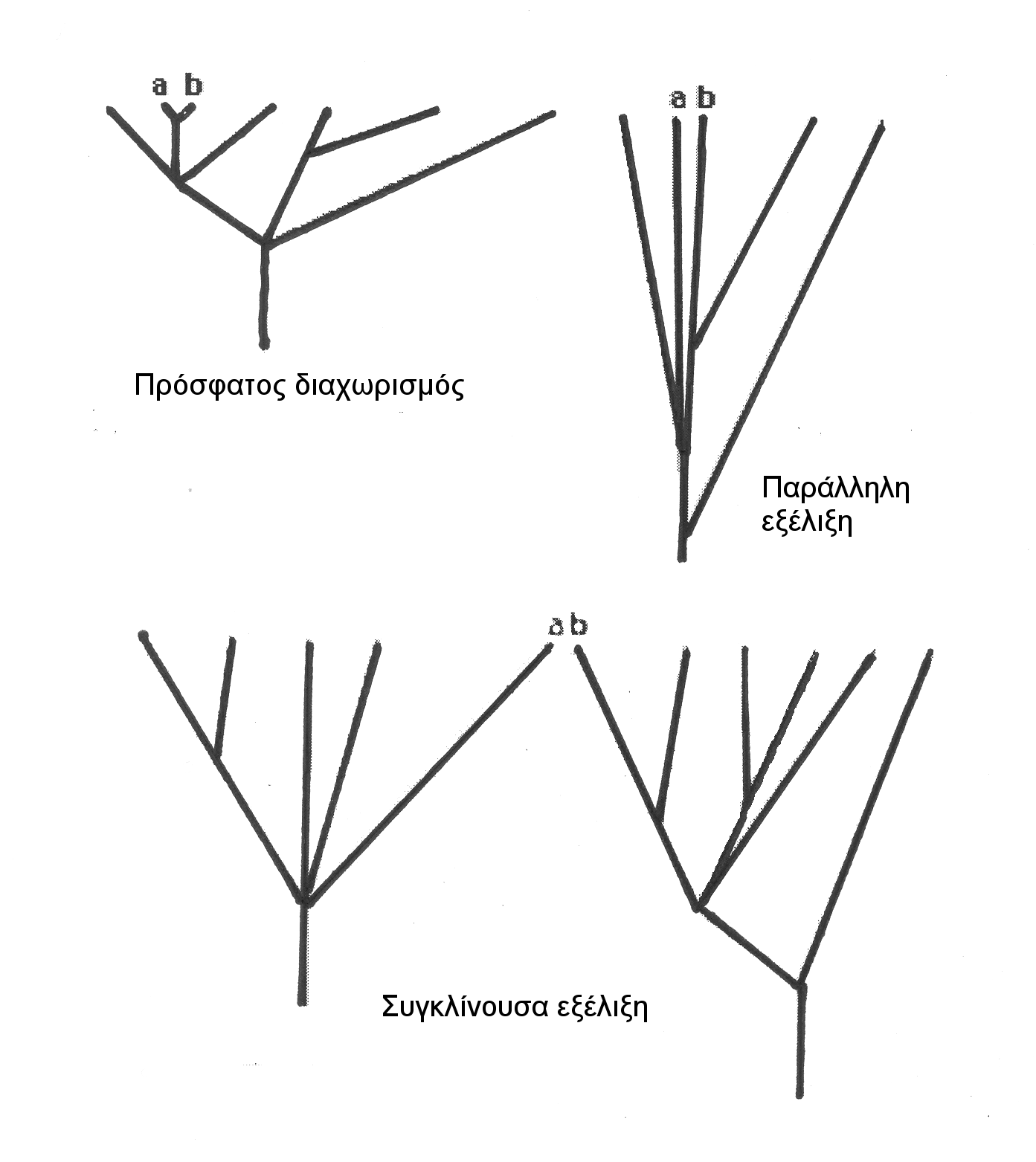 Η ομοιότητα δεν αντικατοπτρίζει πάντοτε την κοινή καταγωγή
13
Ενότητα 7. Ταξινομική και Φυλογένεση των Ζώων
24
Η Χρήση της Ποικιλομορφίας των Χαρακτήρων στην Ανασύσταση της Φυλογένεσης 1/2
Πρώτο βήμα: να καθορίσουμε ποια μορφή κάθε χαρακτήρα υπήρχε στον κοινό πρόγονο όλης της ομάδας:
Προγονική κατάσταση

Μεταγενέστερες μορφές:
Εξελικτικά προκύψασες καταστάσεις
Ενότητα 7. Ταξινομική και Φυλογένεση των Ζώων
25
Η Χρήση της Ποικιλομορφίας των Χαρακτήρων στην Ανασύσταση της Φυλογένεσης 2/2
Πρώτο βήμα: να καθορίσουμε ποια μορφή κάθε χαρακτήρα υπήρχε στον κοινό πρόγονο όλης της ομάδας:
Προγονική κατάσταση

Μεταγενέστερες μορφές:
Εξελικτικά προκύψασες καταστάσεις
Ενότητα 7. Ταξινομική και Φυλογένεση των Ζώων
26
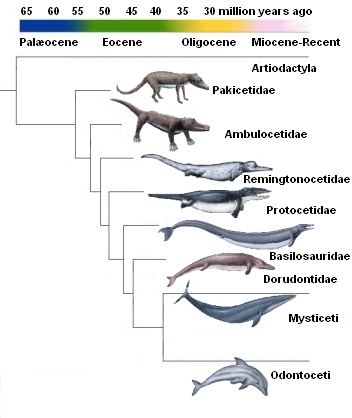 Η εξέλιξη των κητωδών
14
Ενότητα 7. Ταξινομική και Φυλογένεση των Ζώων
27
Πολικότητα χαρακτήρων
Προγονική κατάσταση

		
				    Προκύψασα κατάσταση
Ενότητα 7. Ταξινομική και Φυλογένεση των Ζώων
28
Εξέταση πολικότητας
Παραομάδα: Ένα τάξο που δεν ανήκει στη μελετούμενη ομάδα αλλά είναι συγγενικό

Κοινές καταστάσεις χαρακτήρων: 
Προγονικές.

Καταστάσεις μόνο στη μελετούμενη ομάδα: Προκύψασες.
Ενότητα 7. Ταξινομική και Φυλογένεση των Ζώων
29
Εξελικτική απόκλιση
15
Ενότητα 7. Ταξινομική και Φυλογένεση των Ζώων
30
Μερικοί ορισμοί 1/2
Κλάδοι
Οι οργανισμοί ή τα είδη που μοιράζονται προκύψασες καταστάσεις χαρακτήρων .

Απωμορφία
Μία προκύψασα κατάσταση χαρακτήρα ενός τάξου.

Συναπωμορφία 
Η προκύψασα κατάσταση χαρακτήρα που διαθέτουν από κοινού τα μέλη ενός κλάδου.
Ενότητα 7. Ταξινομική και Φυλογένεση των Ζώων
31
Μερικοί ορισμοί 2/2
Πλησιομορφία
Μια προγονική κατάσταση χαρακτήρα ενός τάξου.

Συμπλησιομορφία
Η προγονική κατάσταση χαρακτήρα που διαθέτουν από κοινού τα μέλη ενός κλάδου.
Ενότητα 7. Ταξινομική και Φυλογένεση των Ζώων
32
Συμπλησιομορφίες και συναπωμορφίες των σπονδυλοζώων
16
Ενότητα 7. Ταξινομική και Φυλογένεση των Ζώων
33
Διακλαδισμένα διαγράμματα 1/2
Κλαδόγραμμα
Το διακλαδισμένο διάγραμμα που αναπαριστά την εγκιβωτισμένη ιεραρχία των κλάδων.

Φυλογενετικό δέντρο
Το διακλαδισμένο διάγραμμα τα κλαδιά του οποίου αντιπροσωπεύουν πραγματικές γενεαλογικές γραμμές που υπήρξαν στο εξελικτικό παρελθόν.
Ενότητα 7. Ταξινομική και Φυλογένεση των Ζώων
34
Διακλαδισμένα διαγράμματα 2/2
Κλαδόγραμμα





Φυλογενετικό δένδρο
18
Ενότητα 7. Ταξινομική και Φυλογένεση των Ζώων
35
Φυλογενετικό δέντρο των Αρκτιδών και των Προκυονιδών
17
Ενότητα 7. Ταξινομική και Φυλογένεση των Ζώων
36
Πηγές Πληροφοριών για τη Φυλογένεση
Συγκριτική μορφολογία 

Συγκριτική βιοχημεία 
Αλληλουχίες των αμινοξέων στις πρωτεΐνες.
Αλληλουχίες των νουκλεοτιδίων στα νουκλεϊκά οξέα .

Συγκριτική κυτταρολογία 
Αριθμός, σχήμα και μέγεθος των χρωμοσωμάτων και των τμημάτων τους.
Ενότητα 7. Ταξινομική και Φυλογένεση των Ζώων
37
Προσδιορισμός της εξελικτικής κλίμακας του χρόνου 1/2
Μελέτη των απολιθωμάτων

Μελέτη των αλληλουχιών
Μερικές αλληλουχίες πρωτεϊνών και DNA υφίστανται σχεδόν σταθερούς ρυθμούς απόκλισης στον εξελικτικό χρόνο.

Βαθμός διαφοράς = χρόνος απόκλισης
Ενότητα 7. Ταξινομική και Φυλογένεση των Ζώων
38
Προσδιορισμός της εξελικτικής κλίμακας του χρόνου 2/2
19
Αριθμός διαφορών στην αλληλουχία των αμινοξέων της αιμοσφαιρίνης
Ενότητα 7. Ταξινομική και Φυλογένεση των Ζώων
39
Θεωρίες για την Ταξινομική
Η εξελικτική ταξινομική
Η φυλογενετική συστηματική (ή κλαδιστική)
Η φαινετική
Ενότητα 7. Ταξινομική και Φυλογένεση των Ζώων
40
Ομαδοποιήσεις των ταξινομικών ομάδων 1/2
Μονοφυλετικότητα
Παραφυλετικότητα
Πολυφυλετικότητα
Ενότητα 7. Ταξινομική και Φυλογένεση των Ζώων
41
Ομαδοποιήσεις των ταξινομικών ομάδων 2/2
Μονοφυλετικό: τάξον 1, τάξον 3

Παραφυλετικό: τάξον 2

Πολυφυλετικό: τάξον 4
23
Ενότητα 7. Ταξινομική και Φυλογένεση των Ζώων
42
Μονοφυλετικό τάξο
Περιλαμβάνει τον πιο πρόσφατο κοινό πρόγονο της ομάδας και όλους τους απογόνους αυτού του προγόνου.
20
Ενότητα 7. Ταξινομική και Φυλογένεση των Ζώων
43
Παραφυλετικό τάξο
Περιλαμβάνει τον πιο πρόσφατο κοινό πρόγονο όλων των μελών της ομάδας και μερικούς αλλά όχι όλους τους απογόνους αυτού του προγόνου.
21
Ενότητα 7. Ταξινομική και Φυλογένεση των Ζώων
44
Πολυφυλετικό τάξο
Δεν περιλαμβάνει τον πιο πρόσφατο κοινό πρόγονο όλων των μελών της ομάδας.
22
Ενότητα 7. Ταξινομική και Φυλογένεση των Ζώων
45
Εξελικτική ταξινομική
Κοινή καταγωγή
Ποσότητα της προσαρμοστικής εξελικτικής αλλαγής

Ένας συγκεκριμένος κλάδος του εξελικτικού δέντρου θεωρείται ανώτερο τάξο, αν αντιπροσωπεύει μια ξεχωριστή προσαρμοστική ζώνη.
Ενότητα 7. Ταξινομική και Φυλογένεση των Ζώων
46
Προσαρμοστική ζώνη
Μια χαρακτηριστική αντίδραση και αμοιβαία σχέση μεταξύ περιβάλλοντος και οργανισμού, έναν τρόπο ζωής και όχι τόπο όπου ζει ο οργανισμός.
Ενότητα 7. Ταξινομική και Φυλογένεση των Ζώων
47
Προσαρμοστική ζώνη: Πιγκουίνοι
24
Ενότητα 7. Ταξινομική και Φυλογένεση των Ζώων
48
Εξελικτικά τάξα
25
Τα εξελικτικά τάξα μπορεί να είναι είτε μονοφυλετικά είτε παραφυλετικά.
Ενότητα 7. Ταξινομική και Φυλογένεση των Ζώων
49
Φαινετική ταξινομική
Ταξινόμηση η οποία έχει ένα πιο εύκολα μετρήσιμο χαρακτηριστικό - τη γενική ομοιότητα των αξιολογούμενων οργανισμών - χωρίς να αναφερόμαστε στη φυλογένεση.

Χρήση στατιστικών πολυπαραγοντικών μεθόδων.
Ενότητα 7. Ταξινομική και Φυλογένεση των Ζώων
50
Φυλογενετική ταξινομική ή Κλαδιστική
Willi Hennig 1930.

Όλα τα τάξα πρέπει να είναι μονοφυλετικά. 

Παραφυλετικές ομάδες:
 Οι ταξινομικές ομάδες δεν μπορεί να έχουν προέλθει από μια ομάδα στη οποία δεν ανήκουν.
 Διακρίνονται μόνο από χαρακτηριστικά τα οποία απουσιάζουν από μια συγκεκριμένη καταγόμενη ομάδα.
Ενότητα 7. Ταξινομική και Φυλογένεση των Ζώων
51
Η εξέλιξη των Πτηνών
26
Ενότητα 7. Ταξινομική και Φυλογένεση των Ζώων
52
Παραφυλετική ταξινόμηση
Μια παραφυλετική ταξινόμηση μπορεί να δώσει τη λανθασμένη εντύπωση ότι όλη η εξέλιξη είναι μια προοδευτική πορεία προς την ανθρωπότητα, 
ή, σε άλλες ομάδες, μια προοδευτική πορεία προς οποιοδήποτε είδος οι άνθρωποι θεωρούν ότι είναι το πιο «προηγμένο».
Ενότητα 7. Ταξινομική και Φυλογένεση των Ζώων
53
Αδελφές ομάδες
Δύο διαφορετικά μονοφυλετικά τάξα ονομάζονται αδελφές ομάδες, αν έχουν έναν κοινό πρόγονο ο οποίος είναι πιο πρόσφατος από οποιονδήποτε άλλο κοινό πρόγονο μπορεί να έχει καθένας από τους δύο με άλλα τάξα.
Ενότητα 7. Ταξινομική και Φυλογένεση των Ζώων
54
Η μονοφυλετική άποψη για την συγγένεια της υπεροικογένειας Hominoidea
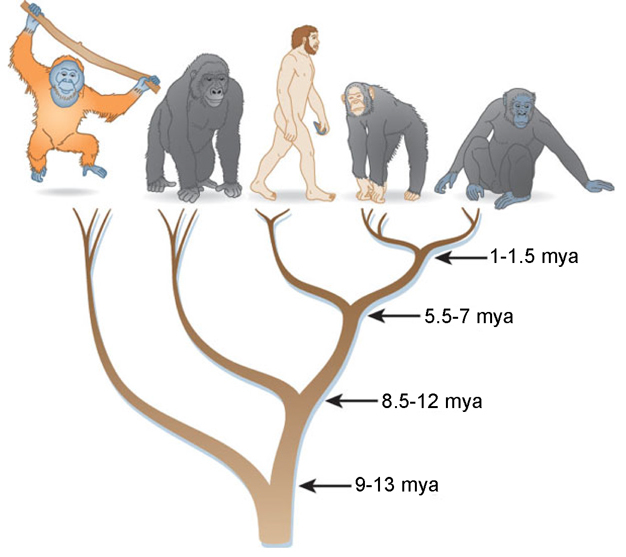 27
Ενότητα 7. Ταξινομική και Φυλογένεση των Ζώων
55
Η Σημερινή Κατάσταση στην Ταξινόμηση των Ζώων
Πολλές από τις κοινά αποδεκτές ομάδες είναι παραφυλετικές.

Παραμένουν σε χρήση γιατί δεν έχει γίνει ακόμη πλατιά αποδεκτή η Κλαδιστική.

Πρέπει να αποφεύγεται η χρήση όρων όπως πρωτόγονες, προηγμένες, ειδικευμένες ή γενικευμένες ομάδες οργανισμών.
Ενότητα 7. Ταξινομική και Φυλογένεση των Ζώων
56
Είδος 1/2
Κριτήρια για την Αναγνώριση των Ειδών

Κοινή καταγωγή
Μικρότερη διακριτή ομαδοποίηση
Αναπαραγωγική κοινότητα

Τυπολογικό είδος
Βιολογικό είδος
Εξελικτικό είδος
Φυλογενετικό είδος
Ενότητα 7. Ταξινομική και Φυλογένεση των Ζώων
57
Τυπολογικό είδος
Καθορίζεται από τα χαρακτηριστικά του είδους-τύπου.

Αγνοεί την ποικιλομορφία.
Χρησιμεύει ως οδηγός για τα χαρακτηριστικά που περιμένουμε να βρούμε.
Ενότητα 7. Ταξινομική και Φυλογένεση των Ζώων
58
Βιολογικό είδος
Μια αναπαραγωγική κοινότητα πληθυσμών (αναπαραγωγικά απομονωμένη από άλλες) που καταλαμβάνει έναν συγκεκριμένο θώκο στη φύση.

Ενδογαμικός πληθυσμός ατόμων που έχουν κοινή καταγωγή και μοιράζονται κοινά χαρακτηριστικά.

Ποικιλομορφία σχετικά ομαλή και συνεχής μέσα στο είδος και ασυνεχής μεταξύ ειδών.
Ενότητα 7. Ταξινομική και Φυλογένεση των Ζώων
59
Προβλήματα της έννοιας του βιολογικού είδους
Ένα είδος έχει διαστάσεις στο χώρο και στο χρόνο γεγονός το οποίο δημιουργεί προβλήματα στον εντοπισμό διακριτών ορίων ανάμεσα στα είδη.

Αντιμετωπίζουμε το είδος τόσο ως μονάδα εξέλιξης όσο και ως βαθμίδα στην ταξινομική ιεραρχία.

Σύμφωνα με την έννοια του βιολογικού είδους, τα είδη δεν υπάρχουν σε ομάδες οργανισμών που αναπαράγονται μόνο αγενώς.
Ενότητα 7. Ταξινομική και Φυλογένεση των Ζώων
60
Είδος 2/2
Κατανομή στο χώρο: Γεωγραφική κατανομή
Κοσμοπολιτικά είδη
Ενδημικά είδη

Κατανομή στο χρόνο: Εξελικτική διάρκεια
Ενότητα 7. Ταξινομική και Φυλογένεση των Ζώων
61
Εξελικτικό είδος
Μια μόνη εξελικτική γραμμή προγονικών και απογονικών πληθυσμών που διατηρεί την ταυτότητά της από άλλες παρόμοιες γραμμές και η οποία έχει τις δικές της εξελικτικές τάσεις και ιστορική μοίρα.
Ενότητα 7. Ταξινομική και Φυλογένεση των Ζώων
62
Φυλογενετικό είδος
Η ελάχιστη (βασική) ομαδοποίηση οργανισμών που μπορεί να διαγνωσθεί ως ξεχωριστή από άλλες τέτοιες ομαδοποιήσεις και μέσα στην οποία υπάρχει γονικό πρότυπο προγονικότητας και καταγωγής.
Ενότητα 7. Ταξινομική και Φυλογένεση των Ζώων
63
Διαφορές
Φυλογενετικό είδος: έμφαση στην αναγνώριση της μικρότερης ομαδοποίησης οργανισμών που έχουν υποστεί ανεξάρτητη εξελικτική αλλαγή ως ξεχωριστού είδους. 
Εξελικτικό είδος: θα ομαδοποιούσε σε ένα είδος γεωγραφικά ασυνεχείς πληθυσμούς που εμφανίζουν κάποια γενετική παρέκκλιση, αλλά θεωρούνται παρόμοιοι στις «εξελικτικές τους τάσεις».
Φυλογενετικό είδος: θα τα θεωρούσε ξεχωριστά είδη.
Ενότητα 7. Ταξινομική και Φυλογένεση των Ζώων
64
Οι Κύριες Διαιρέσεις της Ζωής
Αριστοτέλης – 1866: Δύο βασίλεια – Φυτά & Ζώα
Haeckel 1866:  + Πρώτιστα
20ος αιώνας: Προκαρυωτικοί – ευκαρυωτικοί
Whittaker 1969: Πέντε βασίλεια

Μονήρη
Πρώτιστα
Φυτά
Μύκητες
Ζώα
Ενότητα 7. Ταξινομική και Φυλογένεση των Ζώων
65
Τα πέντε Βασίλεια
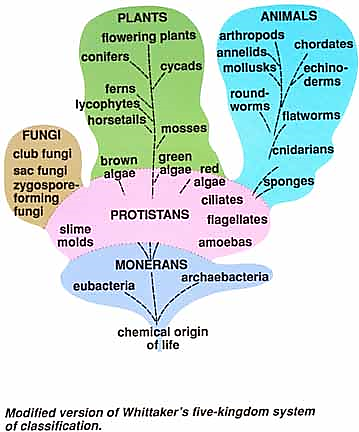 28
Ενότητα 7. Ταξινομική και Φυλογένεση των Ζώων
66
Επικράτειες
Woese, Kandler και Wheelis (1990) 

Κλαδιστική ταξινόμηση όλων των μορφών ζωής, βασισμένη σε φυλογενετικές πληροφορίες, που προέρχονται από την αλληλουχία των νουκλεοτιδικών βάσεων του RNA.
Τρεις επικράτειες:
Ευκάρυα (Φυτά, Ζώα, Μύκητες, Πρώτιστα) 
Βακτήρια
Αρχαία ή Αρχαιοβακτήρια
Ενότητα 7. Ταξινομική και Φυλογένεση των Ζώων
67
Η σημερινή άποψη 1/2
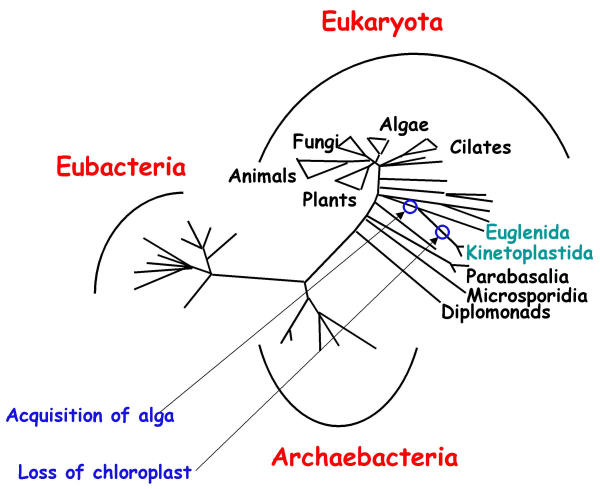 29
Ενότητα 7. Ταξινομική και Φυλογένεση των Ζώων
68
Η σημερινή άποψη 2/2
30
Ενότητα 7. Ταξινομική και Φυλογένεση των Ζώων
69
Παραδοσιακή ομαδοποίηση των ζώων
Κλάδος Α (Μεσόζωα): φύλο Μεσόζωα.

Κλάδος Β (Παράζωα): φύλα Σπόγγοι και Πλακόζωα.

Κλάδος Γ (Ευμετάζωα): όλα τα άλλα φύλα.
Ενότητα 7. Ταξινομική και Φυλογένεση των Ζώων
70
Κλάδος Γ (Ευμετάζωα)
Βαθμίδα Ι (Ακτινωτά): φύλα 	Κνιδόζωα, 							Κτενοφόρα.
	Βαθμίδα ΙΙ (Αμφίπλευρα): όλα τα άλλα φύλα.
Ενότητα 7. Ταξινομική και Φυλογένεση των Ζώων
71
Βαθμίδα ΙΙ (Αμφίπλευρα) 1/2
Διαίρεση Α (Πρωτοστόμια): 
Ακοιλωματικά: φύλα Πλατυέλμινθες, Γναθοστομουλίδια, Νημερτίνοι.
Ψευδοκοιλωματικά: φύλα Τροχοφόρα, Γαστερότριχα, Κινόρυγχα, Νηματώδεις, Νηματόμορφα, Ακανθοκέφαλα, Ενδόπρωκτα, Πριαπουλίδια, Θωρακοφόρα.
Ευκοιλωματικά: φύλα Μαλάκια, Δακτυλιοσκώληκες, Αρθρόποδα, Εχιουρίδια, Σιπουνκουλίδια, Βραδύπορα, Πενταστομίδια, Ονυχοφόρα, Πωγωνοφόρα.
Ενότητα 7. Ταξινομική και Φυλογένεση των Ζώων
72
Βαθμίδα ΙΙ (Αμφίπλευρα) 2/2
Διαίρεση Β (Δευτεροστόμια)

Φύλα Φορωνίδια, Εξώπρωκτα, Χαιτόγναθα, Βραχιονόποδα, Εχινόδερμα, Ημιχορδωτά, Χορδωτά.
Ενότητα 7. Ταξινομική και Φυλογένεση των Ζώων
73
Κλαδόγραμμα του Ζωικού Βασιλείου
31
Ενότητα 7. Ταξινομική και Φυλογένεση των Ζώων
74
Καινούργια ταξινόμηση Αμφιπλεύρων
Διαίρεση Α (Πρωτοστόμια)
Λοφοτροχόζωα: φύλα Πλατυέλμινθες, Νημερτίνοι, Τροχοφόρα, Γαστερότριχα, Ακανθοκέφαλα, Μαλάκια, Δακτυλιοσκώληκες, Εχιουρίδια, Σιπουνκουλίδια, Πωγωνοφόρα, Φορωνίδια, Εξώπρωκτα, Χαιτόγναθα, Βραχιονόποδα.
Εκδυσόζωα: φύλα Κινόρυγχα, Νηματώδεις, Νηματόμορφα, Πριαπουλίδια, Αρθρόποδα, Βραδύπορα, Ονυχοφόρα.
	Διαίρεση Β (Δευτεροστόμια)
φύλα Χορδωτά, Ημιχορδωτά, Εχινόδερμα.
Ενότητα 7. Ταξινομική και Φυλογένεση των Ζώων
75
Δύο απόψεις για την φυλογένεση των ζώων
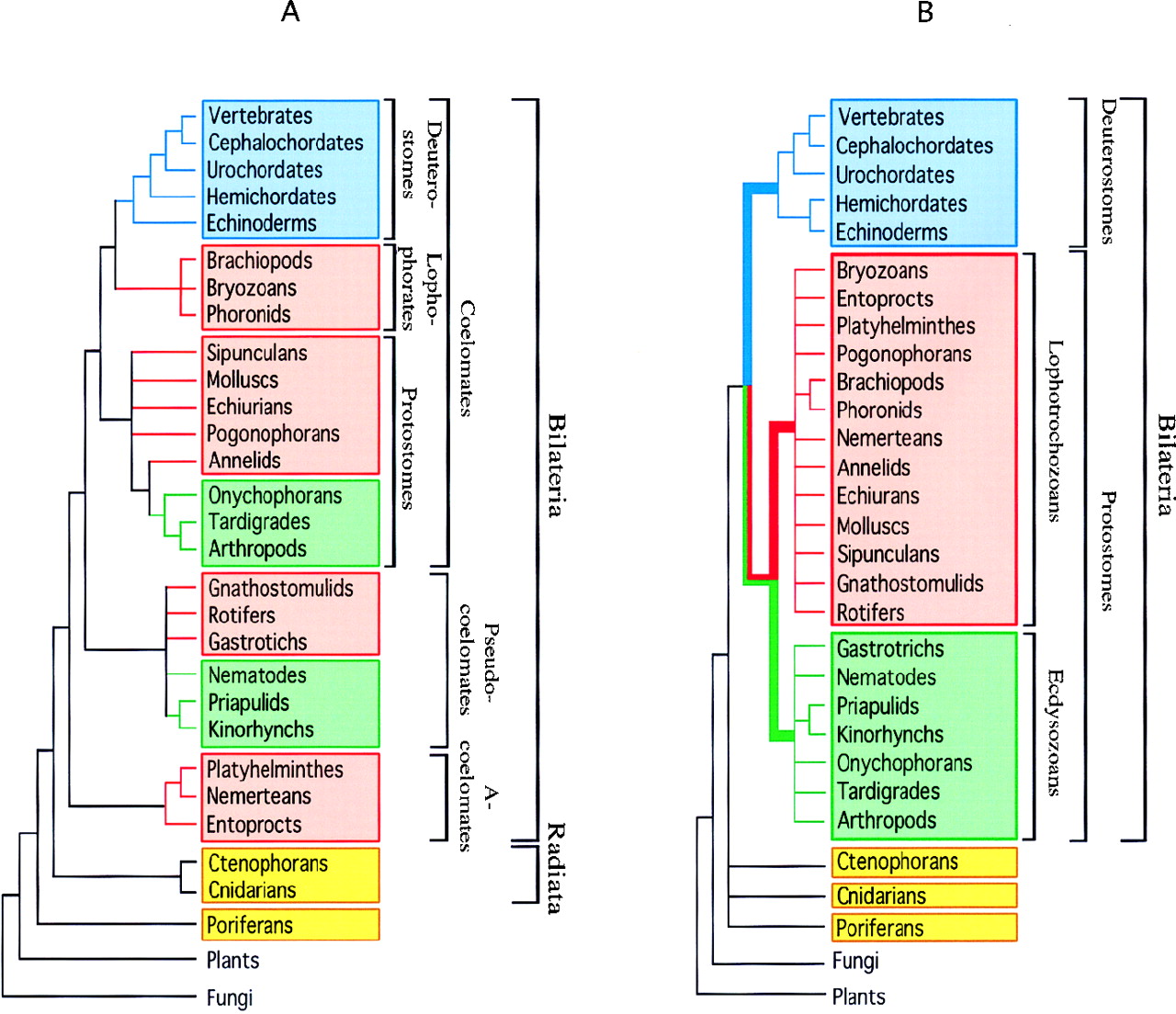 32
Ενότητα 7. Ταξινομική και Φυλογένεση των Ζώων
76
Ακαθόριστες θέσεις
Ενδόπρωκτα
Γναθοστομουλίδια
Θωρακοφόρα
Πενταστομίδια
Ενότητα 7. Ταξινομική και Φυλογένεση των Ζώων
77
Τέλος Παρουσίασης
Ενότητα 7. Ταξινομική και Φυλογένεση των Ζώων
78
Χρηματοδότηση
Το παρόν εκπαιδευτικό υλικό έχει αναπτυχθεί στo πλαίσιo του εκπαιδευτικού έργου του διδάσκοντα.
Το έργο «Ανοικτά Ακαδημαϊκά Μαθήματα στο Πανεπιστήμιο Αθηνών» έχει χρηματοδοτήσει μόνο την αναδιαμόρφωση του εκπαιδευτικού υλικού. 
Το έργο υλοποιείται στο πλαίσιο του Επιχειρησιακού Προγράμματος «Εκπαίδευση και Δια Βίου Μάθηση» και συγχρηματοδοτείται από την Ευρωπαϊκή Ένωση (Ευρωπαϊκό Κοινωνικό Ταμείο) και από εθνικούς πόρους.
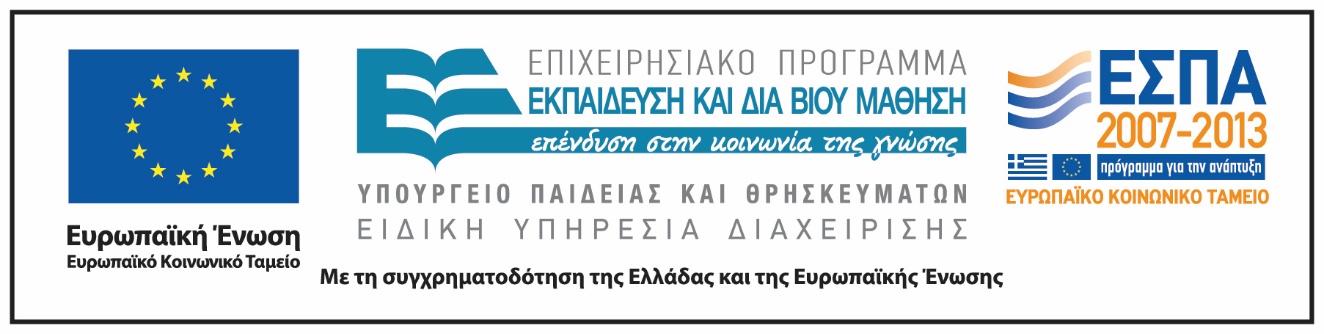 Ενότητα 7. Ταξινομική και Φυλογένεση των Ζώων
79
Σημειώματα
Ενότητα 7. Ταξινομική και Φυλογένεση των Ζώων
80
Σημείωμα Ιστορικού Εκδόσεων Έργου
Το παρόν έργο αποτελεί την έκδοση 1.0.
Ενότητα 7. Ταξινομική και Φυλογένεση των Ζώων
81
Σημείωμα Αναφοράς
Copyright Εθνικόν και Καποδιστριακόν Πανεπιστήμιον Αθηνών, Λεγάκις Αναστάσιος, Αναπληρωτής Καθηγητής. «Ζωολογία Ι. Ενότητα 7. Ταξινομική και Φυλογένεση των Ζώων». Έκδοση: 1.0. Αθήνα 2014. Διαθέσιμο από τη δικτυακή διεύθυνση: http://opencourses.uoa.gr/courses/BIOL3/.
Ενότητα 7. Ταξινομική και Φυλογένεση των Ζώων
82
Σημείωμα Αδειοδότησης
Το παρόν υλικό διατίθεται με τους όρους της άδειας χρήσης Creative Commons Αναφορά, Μη Εμπορική Χρήση Παρόμοια Διανομή 4.0 [1] ή μεταγενέστερη, Διεθνής Έκδοση.   Εξαιρούνται τα αυτοτελή έργα τρίτων π.χ. φωτογραφίες, διαγράμματα κ.λ.π.,  τα οποία εμπεριέχονται σε αυτό και τα οποία αναφέρονται μαζί με τους όρους χρήσης τους στο «Σημείωμα Χρήσης Έργων Τρίτων».
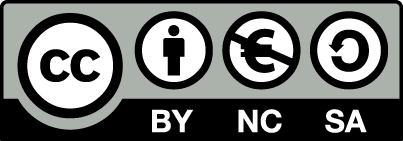 [1] http://creativecommons.org/licenses/by-nc-sa/4.0/ 
Ως Μη Εμπορική ορίζεται η χρήση:
που δεν περιλαμβάνει άμεσο ή έμμεσο οικονομικό όφελος από την χρήση του έργου, για το διανομέα του έργου και αδειοδόχο
που δεν περιλαμβάνει οικονομική συναλλαγή ως προϋπόθεση για τη χρήση ή πρόσβαση στο έργο
που δεν προσπορίζει στο διανομέα του έργου και αδειοδόχο έμμεσο οικονομικό όφελος (π.χ. διαφημίσεις) από την προβολή του έργου σε διαδικτυακό τόπο
Ο δικαιούχος μπορεί να παρέχει στον αδειοδόχο ξεχωριστή άδεια να χρησιμοποιεί το έργο για εμπορική χρήση, εφόσον αυτό του ζητηθεί.
Ενότητα 7. Ταξινομική και Φυλογένεση των Ζώων
83
Διατήρηση Σημειωμάτων
Οποιαδήποτε αναπαραγωγή ή διασκευή του υλικού θα πρέπει να συμπεριλαμβάνει:
το Σημείωμα Αναφοράς
το Σημείωμα Αδειοδότησης
τη δήλωση Διατήρησης Σημειωμάτων
το Σημείωμα Χρήσης Έργων Τρίτων (εφόσον υπάρχει)
μαζί με τους συνοδευόμενους υπερσυνδέσμους.
Ενότητα 7. Ταξινομική και Φυλογένεση των Ζώων
84
Σημείωμα Χρήσης Έργων Τρίτων 1/4
Το Έργο αυτό κάνει χρήση των ακόλουθων έργων:
Εικόνες
Εικόνα 1. © 2013 Copyright Axiologic SaaS. Σύνδεσμος: http://secondglobe.com/item/lascaux-caves-montignac-france/. Πηγή: http://secondglobe.com/.
Εικόνα 2. Arthistoryworlds © copyrights 2015. Σύνδεσμος: http://arthistoryworlds.org/the-painted-gallery/. Πηγή: http://arthistoryworlds.org
Εικόνα 3. Arthistoryworlds © copyrights 2015. Σύνδεσμος: http://arthistoryworlds.org/the-painted-gallery/. Πηγή: http://arthistoryworlds.org.
Εικόνα 4. Altamira (Spanyolország) ősember színezett barlangrajza. Copyright ©1999-2014 lakberendezes.hu, Lakberendezés.hu Kft. Σύνδεσμος: http://lakberendezes.hu/dekoracio/festes-egyenlo-lakberndezes/. Πηγή: http://lakberendezes.hu.
Εικόνα 5. Copyright Royal Belgian Institute of Natural Sciences. Σύνδεσμος: http://cb.naturalsciences.be/ants/projects/ibisca-why-arthropods.htm. Πηγή: http://cb.naturalsciences.be/cb_home_eng.htm.
Εικόνα 6. © 1999 Addison Wesley Longman, Inc. Copyright David Krupp’s Homepage. Σύνδεσμος: http://krupp.wcc.hawaii.edu/BIOL101/present/lcture11/sld034.htm. Πηγή: http://krupp.wcc.hawaii.edu.
Ενότητα 7. Ταξινομική και Φυλογένεση των Ζώων
85
Σημείωμα Χρήσης Έργων Τρίτων 2/4
Εικόνα 7. Copyright 2011 Eκδόσεις Utopia.  Hickman, Roberts, Keen, Larson, l’Anson, Eisenhour. Ζωολογία, Ολοκληρωμένες Αρχές. Εκδόσεις Utopia.
Εικόνα 8. Aristotle. Short Biography Copyright © 2015. Σύνδεσμος: http://shortbiography.org/aristotle.html. Πηγή: http://shortbiography.org.
Εικόνα 9. Histórias da Vida e da Terra. Blog em WordPress.com. The Enterprise Theme.  Σύνδεσμος: https://vidaterra.files.wordpress.com/2013/03/linnc3a9.jpg. Πηγή: https://vidaterra.files.wordpress.com. 
Εικόνα 10. Photograph Jim Kalisch, University of Nebraska - Lincoln; USDA Copyright University of Nebraska, Department of Entomology. Σύνδεσμος: http://entnemdept.ufl.edu/creatures/urban/flies/house_fly.htm. Πηγή: http://entnemdept.ufl.edu.
Εικόνα 11. NHMC, Copyright @ A. Trichas
Εικόνα 12. Public domain
Εικόνα 13. Ανασχεδιασμός σχήματος από Βασιλική Σιαφάκα.
Εικόνα 14. Re-illustrated for public access distribution by Sharon Mooney ©2006. Open source licence CC ASA 2.5. Σύνδεσμος: http://palaeo.gly.bris.ac.uk/palaeofiles/whales/archaeoceti.htm. Πηγή: Dept. of Earth Sciences, University of Bristol, http://palaeo.gly.bris.ac.uk.
Ενότητα 7. Ταξινομική και Φυλογένεση των Ζώων
86
Σημείωμα Χρήσης Έργων Τρίτων 3/4
Εικόνα 15. Copyright @ The McGraw-Hill Companies Inc.
Εικόνα 16. Copyright Saunders College Publishing. Πηγή: Solomon, Biology. Saunders College Publishing.
Εικόνα 17. © 1999 Addison Wesley Longman, Inc. Copyright David Krupp’s Homepage. Σύνδεσμος: http://krupp.wcc.hawaii.edu/BIOL101/present/lcture11/sld033.htm. Πηγή: http://krupp.wcc.hawaii.edu. 
Εικόνα 18. Copyright Saunders College Publishing. Πηγή: Solomon, Biology. Saunders College Publishing.
Εικόνα 19. Copyright ©Txtwriter Inc. Σύνδεσμος: http://www.txtwriter.com/backgrou.nders/evolution/evpage13.html. Πηγή: http://www.txtwriter.com.
Εικόνα 20. Copyright @ The McGraw-Hill Companies Inc.
Εικόνα 21. Copyright @ The McGraw-Hill Companies Inc.
Εικόνα 22. Copyright @The McGraw-Hill Companies Inc.
Εικόνα 23. Copyright Saunders College Publishing. Πηγή: Solomon, Biology. Saunders College Publishing.
Ενότητα 7. Ταξινομική και Φυλογένεση των Ζώων
87
Σημείωμα Χρήσης Έργων Τρίτων 4/4
Εικόνα 24. Copyright © 1999-2013 Gulf of Maine Research Institute. All rights reserved. Σύνδεσμος: http://octopus.gma.org/surfing/antarctica/penguin.html. Πηγή: http://octopus.gma.org.
Εικόνα 25. Copyright @The McGraw-Hill Companies Inc.
Εικόνα 26. Copyright @ Prentice Hall. Πηγή:  S. Freeman & J.C. Herron (2001). Evolutionary Analysis. Copyright @ Prentice Hall. 
Εικόνα 27. Copyright @The McGraw-Hill Companies Inc.
Εικόνα 28. Carol’s Classroom. Σύνδεσμος: http://www.carolguze.com/text/102-16-evolution2.shtml. Πηγή: http://carolguze.com/index.shtml.
Εικόνα 29. All Rights Reserved. Copyright 2015 © AntibodyReview.com. Σύνδεσμος: http://www.antibodyreview.com/protein_image_annot.php?artid=39655. Πηγή: http://www.antibodyreview.com.
Εικόνα 30. Copyright Saunders College Publishing. Πηγή: Solomon, Biology. Saunders College Publishing.
Εικόνα 31. Copyright @ Addison Wesley Longman Inc.
Εικόνα 32. Metazoan phylogenies. Copyright © 2015 National Academy of Sciences. Σύνδεσμος: http://www.pnas.org/content/97/9/4453/F1.expansion.html. Πηγή: http://www.pnas.org.
Ενότητα 7. Ταξινομική και Φυλογένεση των Ζώων
88